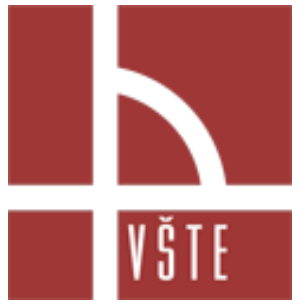 Vysoká škola technická a ekonomická v Českých Budějovicích
Novostavba objektu s nízkou spotřebou energie
Autor práce:			Jan Boďa
Vedoucí bakalářské práce:	Ing. Michal Kraus, Ph.D.
Oponent bakalářské práce:	Ing. Tomáš Vrbka
OBSAH PREZENTACE
Motivace k řešení daného problému
Cíl práce, výzkumné problémy
Metodika práce
Informace o území 
Architektonické a dispoziční řešení
Konstrukční systém
Technické zařízení objektu
Tepelně technické posouzení
Posouzení energetické bilance
Otázky vedoucího a oponenta
Motivace k řešení danéhoproblému
Aktuálnost tématu
Zájem o nízkoenergetickou a obnovitelnou architekturu
Aplikovatelnost tématu v praxi
Cíl práce, výzkumné problémy
Navrhnout jednoduchý montovaný systém ze dřeva pro jednopodlažní rodinný dům za předpokladu splnění nízkoenergetického požadavku, i přes nesplnění faktoru tvaru budovy.
Zpracovat část Architektonicko-stavební řešení projektu pro stavební povolení.
Zpracovat celkovou energetickou bilanci navržené budovy
Metodika práce
Metoda sběru dat: analýza odborné literatury, zákonů, vyhlášek a norem.
Pozorování vývoje stavebního odvětví a vývoje požadavků investorů ve stavebním odvětví
Projekční program ArchiCAD, výpočtové programy TEPLO 2014, ENERGIE 2015.
Informace o území
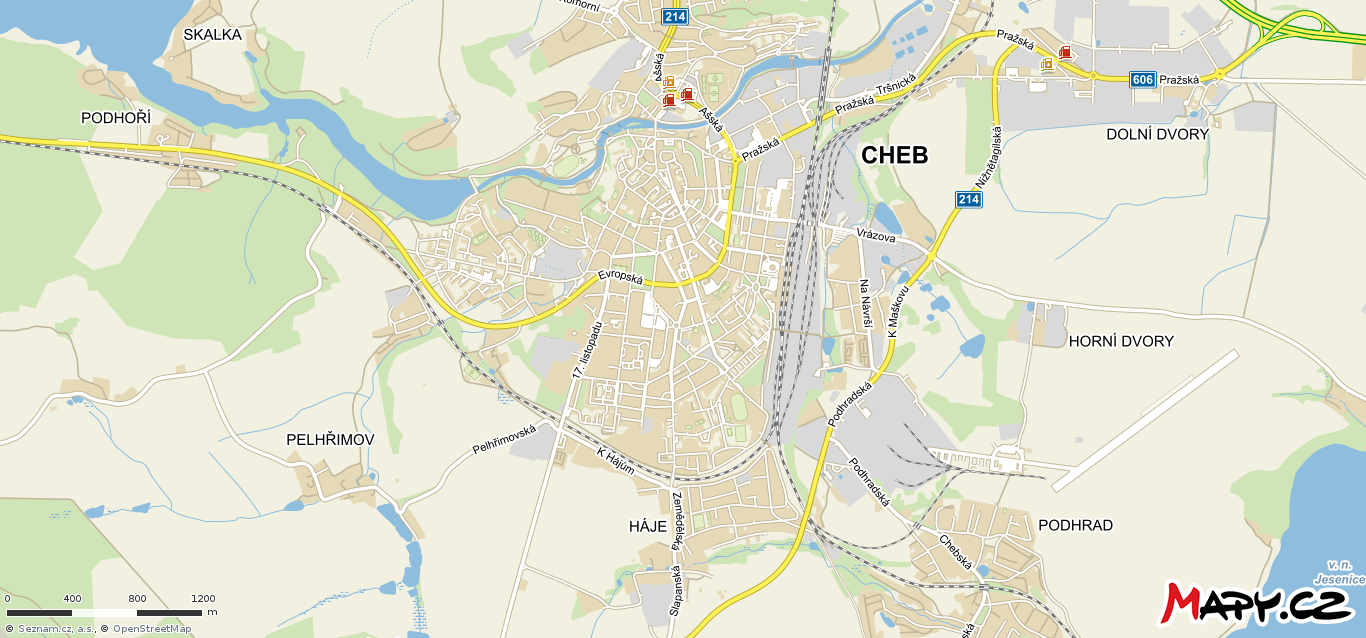 Parcela číslo 117/1
Katastrální území Háje u Chebu (636576)
Plocha bydlení v rodinných domech městské a příměstské
Koeficient minimální zeleně 35%
Situace stavby
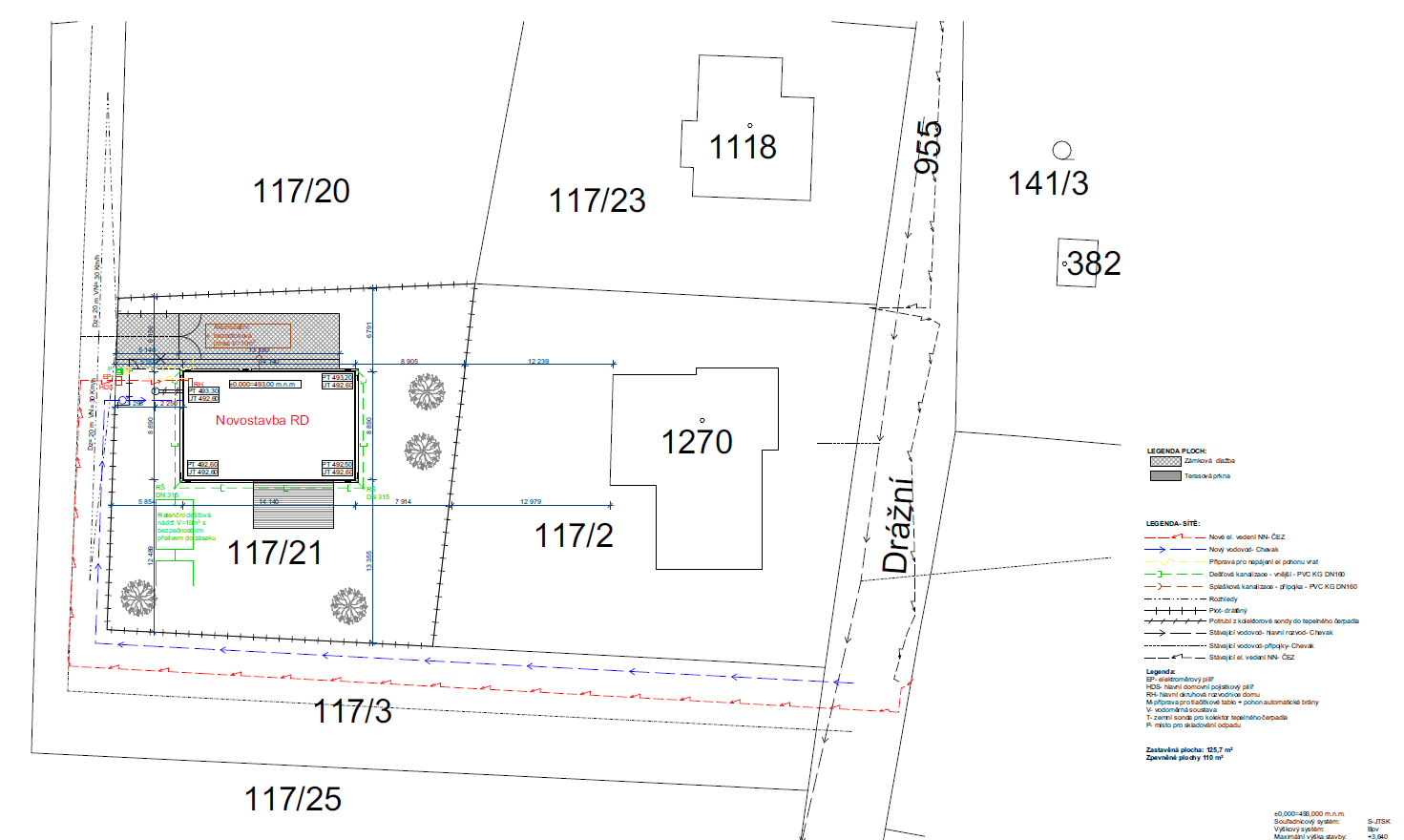 Architektonické a dispoziční řešení
Nepodsklepený jednopodlažní objekt
Pro čtyřčlennou rodinu  
Zastavěná plocha objektu 125,7 m2
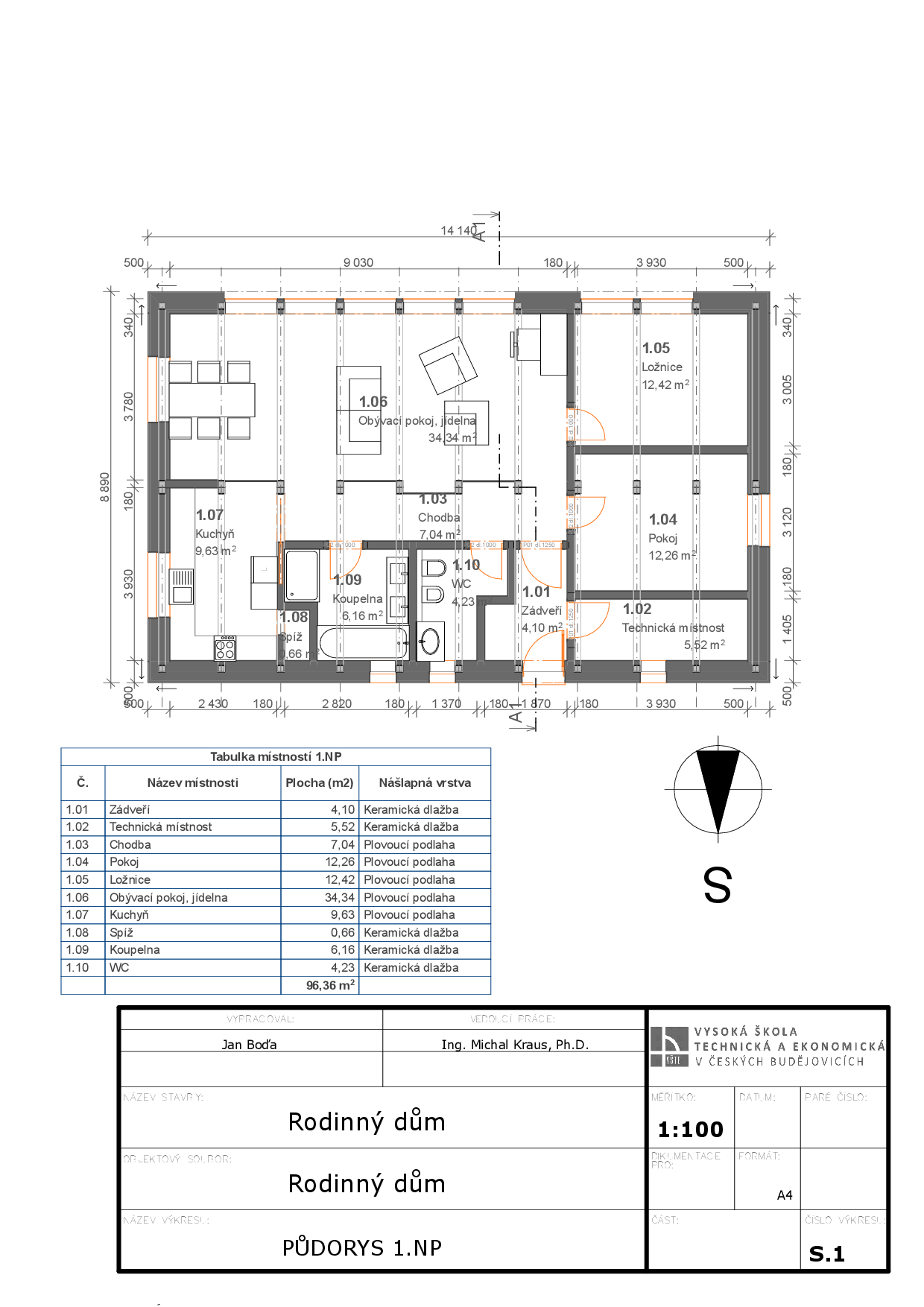 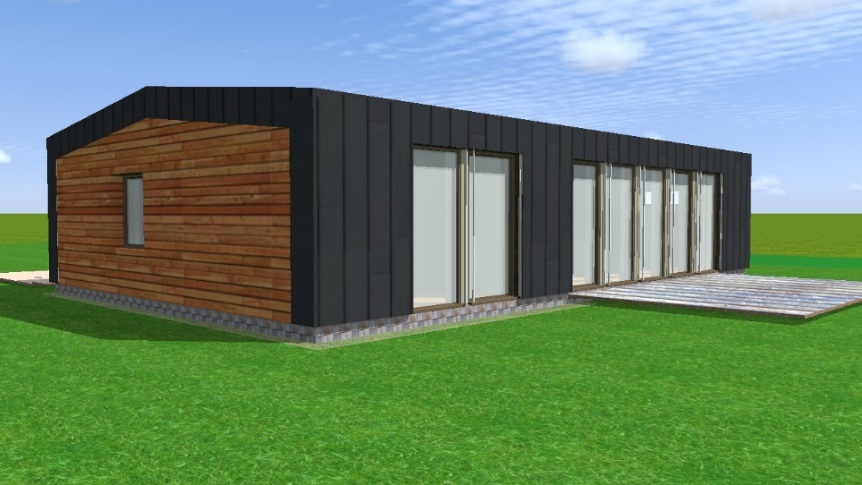 Konstrukční systém
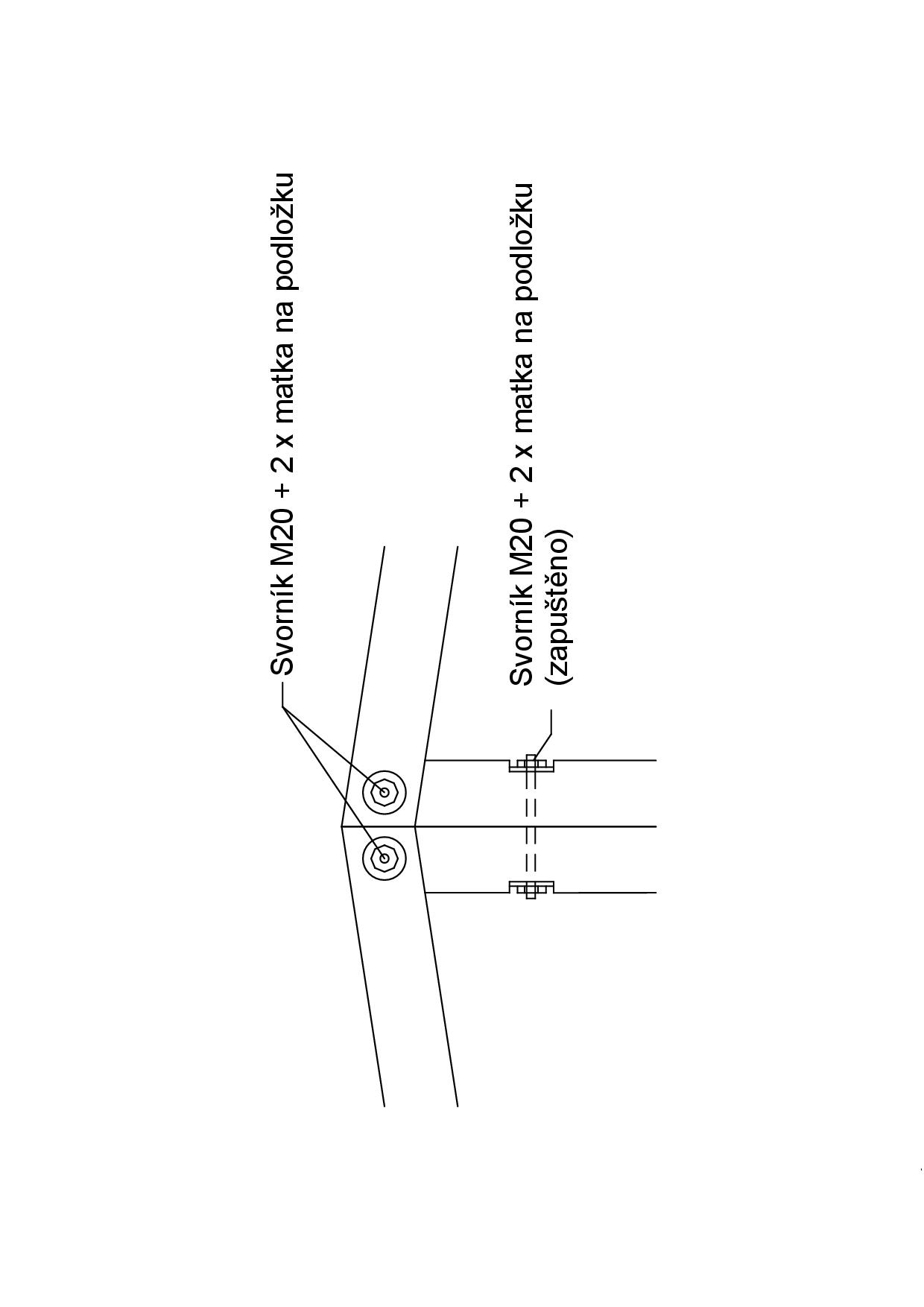 Dřevěná rámová konstrukce z dřevěných trámů 150 × 150 mm.  
Kotvení pomocí svorníků M20 
Konstrukce ztužena pomocí fošen 80 × 150 mm
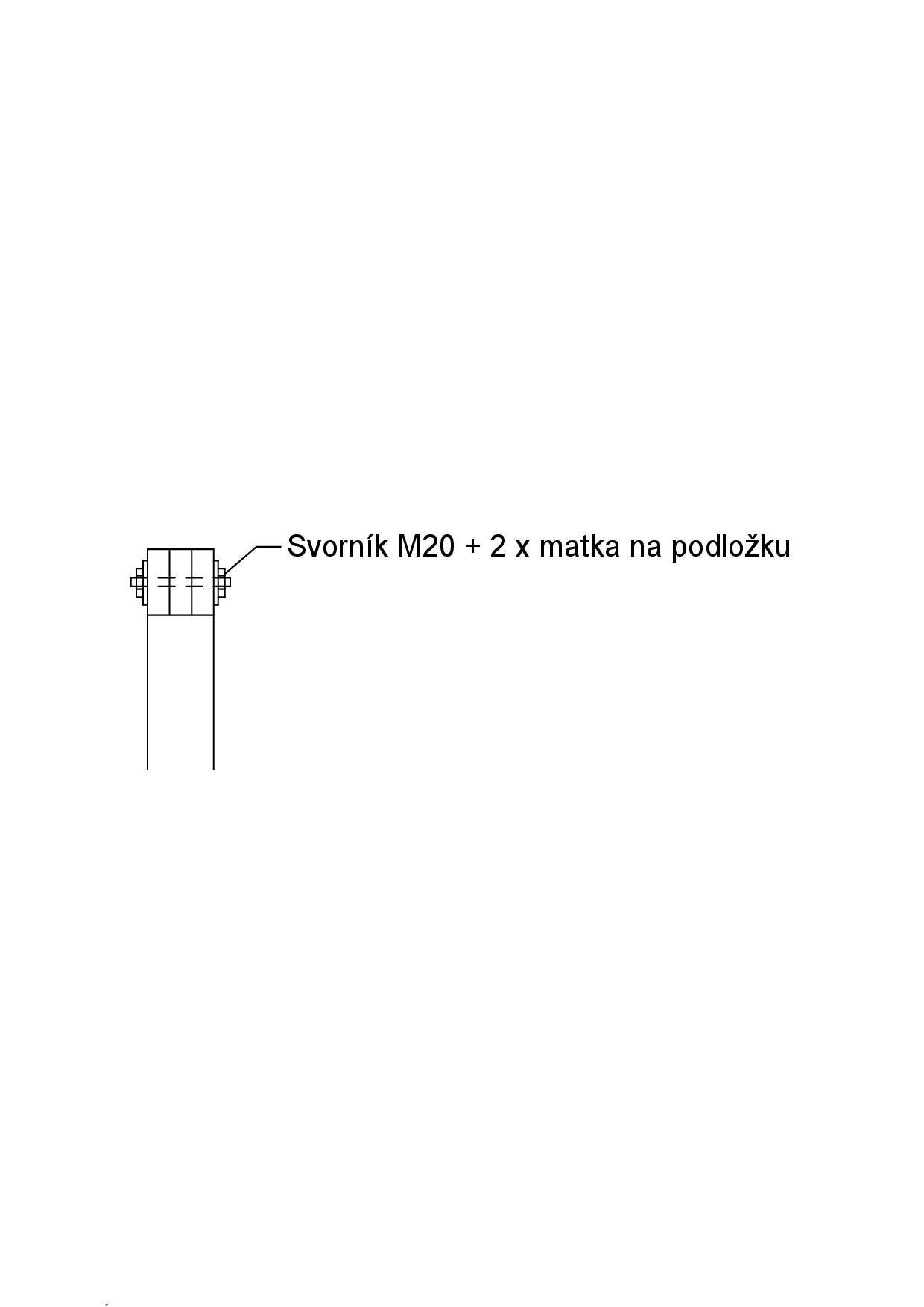 Konstrukční systém
Technické zařízení objektu
Rekuperační jednotka Vaillant recoVAIR 260/4
Tepelné čerpadlo země/voda Vaillant geoTHERM plus VWS 1013
Zemní vrt
Podlahová otopná soustava
Tepelně technické posouzení
Posouzení energetické bilance
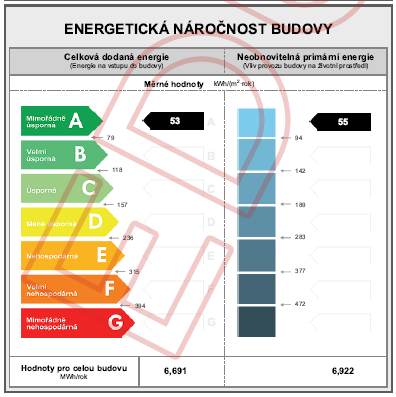 Vyhláška MPO ČR č. 78/2013 Sb.
Objemový faktor tvaru A/V: 0,97 
Klasifikační ukazatel CI stanoven jako:
 A Mimořádně úsporná
Posouzení energetické bilance
Otázky vedoucího a oponenta
Proč autor zvolil relativně netypickou rámovou dřevěnou konstrukci?
 Jaká je současná situace v oblasti dotací či finančních příspěvků na výstavbu energeticky úsporných budov? Bylo by možné využít některou z forem dotací na navrhovaný objekt?
 Jaká zemina se předpokládá v místě založení stavby? Respektive jak je zajištěno odvodnění základové spáry?
 Uveďte, jaká je nejčastěji používaná metoda měření vzduchotěsnosti budov. Popište, jak tato metoda probíhá a co je jejím výstupem.
Děkuji za pozornost